Chapter 3
Medical, Legal, and Ethical Issues
[Speaker Notes: Chapter 3: Medical, Legal, and Ethical Issues]
Introduction
A basic principle of emergency care is to do no further harm.
Avoid legal exposure by acting:
In good faith
According to an appropriate standard of care
To avoid civil and criminal actions, provide competent emergency medical care that conforms with the standard of care.
[Speaker Notes: Lecture Outline 

I. Introduction
A. A basic principle of emergency care is to do no further harm.
B. A health care provider usually avoids legal exposure if he or she acts:
	1. In good faith
	2. According to an appropriate standard of care
C. Providing competent emergency medical care that does not exceed your scope of practice and conforms with the standard of care taught to you will help you avoid civil and criminal actions.
D. Even when emergency medical care is properly rendered, sometimes you may be sued by a patient seeking monetary compensation.]
Consent
Consent is permission to render care.
A person must give consent for treatment.
To be able to refuse care, the patient must be:
Conscious
Rational
Capable of making informed decisions
[Speaker Notes: Lecture Outline 

II. Consent
A. Consent is permission to render care.
B. A person must give consent for treatment.
C. If the patient is conscious and rational, and capable of making informed decisions, he or she has the legal right to refuse care.
D. The foundation of consent is decision-making capacity.
	1. The patient can understand and process the information provided.
	2. The patient can make an informed choice regarding medical care.
E. In determining a patient’s decision-making capacity, consider these factors:
	1. Is the patient’s intellectual capacity impaired by mental limitation or dementia?
	2. Is the patient of legal age?
	3. Is the patient impaired by alcohol, drugs, serious injury, or illness?
	4. Does the patient appear to be experiencing significant pain?
	5. Does the patient have a significant injury that could distract him from a more serious injury?
	6. Are there any apparent hearing or visual problems?
	7. Is there a language barrier?
	8. Does the patient appear to understand what you are saying? Does the patient ask rational questions that demonstrate an understanding of the information you are trying to share?
F. Patient autonomy is the patient’s right to make decisions about his or her health.]
Expressed Consent
The patient verbally or otherwise acknowledges permission for you to provide care or transport.
The EMT must explain the treatment, risks, and benefits to the patient.
Only after this is done can the patient’s consent be considered informed consent.
[Speaker Notes: Lecture Outline 

G. Expressed consent
	1. The patient acknowledges he or she wants you to provide care or transport.
	2. To be valid, the EMT must have explained the treatment being offered, along with the risks, benefits, alternatives, and the potential consequences of refusing treatment.
		a. Such informed consent is valid if given orally.
		b. Always document when a patient provides informed consent, or have someone witness the patient’s consent.]
Implied Consent
Applies to patients who are unconscious or unable to make informed decision
Used only when there is a threat to life or limb
Also known as the emergency doctrine
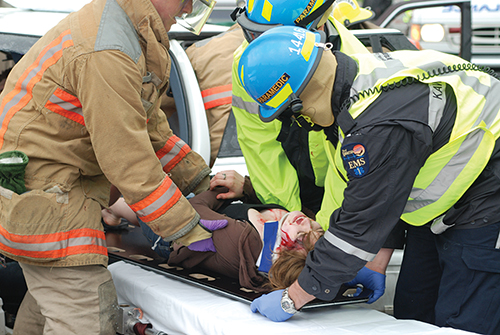 © Murray Wilson/Fotolia.com.
[Speaker Notes: Lecture Outline 

H. Implied consent
	1. Applies to patients who are:
		a. Unconscious
		b. Otherwise incapable of making a rational, informed decision about care
	2. Implied consent applies only when a serious medical condition exists and should never be used unless there is a threat to life or limb.
	3. The principle of implied consent is known as the emergency doctrine.
	4. Try to get consent from a spouse or relative before treating based on implied consent.]
Involuntary Consent
May apply to patients who are:
Mentally ill
In behavioral crisis
Developmentally delayed
Obtain consent from guardian 
Not always possible, so understand local provisions and utilize law enforcement when possible
[Speaker Notes: Lecture Outline 

I. Involuntary consent
	1. Applies to patients who are:
		a. Mentally ill
		b. In a behavioral (psychological) crisis
		c. Developmentally delayed
	2. Obtain consent from the guardian or conservator
		a. It is not always possible to obtain such consent, so understand your local provisions.
		b. Many states have protective custody statutes that allow these individuals to be taken, under law enforcement authority, to a medical facility.]
Minors and Consent
The parent or legal guardian gives consent.
In some states, a minor can give consent.
Emancipated minors 
Teachers and school officials may act in place of parents.
If a true emergency exists and no consent is available, treat the patient under implied consent.
[Speaker Notes: Lecture Outline 

J. Minors and consent
	1. The parent or legal guardian gives consent.
	2. In some states, a minor can give consent.
		a. Emancipated minor: an individual under the legal age who is legally considered an adult
		b. Many states consider minors to be emancipated if they are married, if they are members of the armed services, or if they are parents.
	3. Teachers and school officials may act in place of parents and provide consent for treatment of injuries that occur in a school or camp setting.
	4. If a true emergency exists and no consent is available, treat the patient under implied consent.]
Forcible Restraint
Sometimes necessary with a combative patient
Involve law enforcement and medical control
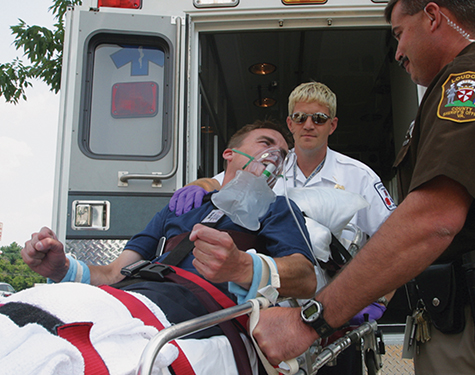 © Jones and Bartlett Publishers. Courtesy of MIEMSS.
[Speaker Notes: Lecture Outline 

K. Forcible restraint
	1. Necessary for patients who are in need of medical treatment and transportation but are combative and present a risk of danger to themselves or others
	2. Forcible restraint is legally permissible.
		a. Consult medical control for authorization and utilize law enforcement on the scene.
		b. Restraint without legal authority exposes you to potential civil and criminal penalties.
		c. Make sure you know the local laws and protocols regarding forcible restraint.]
Right to Refuse Treatment (1 of 2)
Conscious, alert adults with decision-making capacity:
Have the right to refuse treatment
Can withdraw from treatment at any time
Assess the patient’s ability to make an informed decision.
If confused, delusional, or suicidal, do not assume the patient understands the danger of refusing care.
[Speaker Notes: Lecture Outline 

III. The Right to Refuse Treatment
A. Adults who are conscious, alert, and appear to have decision-making capacity:
	1. Have the right to refuse treatment, even if the result is death or serious injury
	2. Can withdraw from treatment at any time, even if the result is death or serious injury
B. Calls involving refusal of treatment are commonly litigated in EMS and require adherence to local protocols and policies.
C. Involve online medical control and document this consultation.
D. A patient’s, parent’s, or caregiver’s decision to accept or refuse treatment should be based on information that you provide:
	1. Your assessment of what might be wrong
	2. A description of the treatment you believe is necessary
	3. Any possible risks of treatment
	4. The availability of alternative treatments
	5. The possible consequences of refusing treatment
E. When treatment is refused, you must assess and document the patient’s ability to make an informed decision:
	1. Ask and repeat questions.
	2. Assess the patient’s answers.
	3. Observe the patient’s behavior.
F. If the patient appears confused, delusional, or suicidal, you cannot assume that the decision to refuse is an informed refusal.]
Right to Refuse Treatment (2 of 2)
Before you leave a scene where a patient, parent, or guardian has refused care:
Encourage them again to allow treatment.
Ask them to sign a refusal of care form.
Also obtain the signature of a non-EMS witness.
Carefully document all refusals.
Providing treatment is a much more defensible position than failing to treat a patient.
[Speaker Notes: Lecture Notes 

G. When in doubt, providing treatment is a much more defensible position than failing to treat a patient.
	1. Do not endanger yourself to provide care.
H. Before leaving the scene where a patient, parent, or caregiver has refused care, you should again encourage the patient, parent, or caregiver to permit treatment.
	1. Advise patients, parents, or guardians that they can call 911 back if they change their mind.
	2. Advise the patient, parent, or caregiver to contact his or her physician as soon as possible.
	3. Ask the patient, parent, or caregiver to sign a refusal of treatment form.
	4. A witness should be present.
	5. Thoroughly document all refusals.]
Confidentiality (1 of 2)
Protected health information includes: 
Patient history 
Assessment findings 
Treatment provided 
Patient information can be disclosed only if:
The patient signs a release
A legal subpoena is presented
It is needed by billing personnel
[Speaker Notes: Lecture Outline 

IV. Confidentiality
A. Information should remain confidential (between you and the patient).
B. Confidential information includes:
	1. Patient history
	2. Assessment findings
	3. Treatment provided
C. In most states, records may be released only if:
	1. The patient signs a release
	2. A legal subpoena is presented
	3. It is needed by billing personnel
D. If you inappropriately release information, you may be liable for breach of confidentiality, which is the disclosure of information without proper authorization.]
Confidentiality (2 of 2)
Health Insurance Portability and Accountability Act of 1996 (HIPAA)
Contains a section on patient privacy
Strengthens privacy laws
Safeguards patient confidentiality
Defines protected health information (PHI)
[Speaker Notes: Lecture Outline 

E. Health Insurance Portability and Accountability Act of 1996 (HIPAA)
	1. HIPAA contains a section on patient privacy that strengthens privacy laws.
	3. HIPAA provides guidance on:
		a. Which types of information are protected
		b. The responsibility of health care providers regarding that protection
		c. Penalties for breaching that protection
	4. HIPAA considers all patient information you obtain in the course of providing medical treatment to a patient to be protected health information (PHI).
		a. PHI includes medical information and any other information that can be used to identify the patient.
F. Failure to abide by the provisions of HIPAA laws can result in civil and/or criminal action against you and your agency.]
Do Not Resuscitate Order
A do not resuscitate (DNR) order is a physician’s written order to withhold resuscitation.
“Do not resuscitate” does not mean “do not treat.”
Generally, DNR orders must document:
Statement of the patient’s medical problem(s) 
Signature of the patient or legal guardian 
Signature of physician or health care provider 
Not expired
[Speaker Notes: Lecture Outline 

V. Advance Directives
A. Occasionally you and your partner may respond to a call where a patient is dying from an illness. When you arrive at the scene, family members may not want you to resuscitate the patient.
B. A do not resuscitate (DNR) order gives permission to withhold resuscitation.
	1. “Do not resuscitate” does not mean “do not treat.” Even in the presence of a DNR order, you are still obligated to provide supportive measures (oxygen, pain relief, and comfort) to a patient who is not in cardiac arrest, whenever possible.
		a. Each ambulance service should have a protocol to follow in these circumstances.
C. In general, a valid DNR order must meet the following requirements:
	1. Clear statement of the patient’s medical problem(s)
	2. Signature of the patient or legal guardian
	3. Signature of one or more physicians or other licensed health care providers
	4. DNR orders with expiration dates must be dated in the preceding 12 months to be valid.]
Advance Directives (1 of 2)
An advance directive specifies treatment should the patient become unable to make decisions.
Physician orders for life-sustaining treatment (POLST) and medical orders for life-sustaining treatment (MOLST) 
List acceptable interventions
[Speaker Notes: Lecture Outline 

D. A competent patient makes his or her own decisions.
	1. An advance directive specifies treatment should the patient become unconscious or unable to make decisions.
E. An advance directive may also be referred to as a living will or health care directive.
F. You may encounter physician orders for life-sustaining treatment (POLST) and medical orders for life-sustaining treatment (MOLST) forms when caring for patients with terminal illnesses.
	1. These medical orders explicitly describe acceptable interventions for the patient.
	2. They must be signed by an authorized medical provider to be valid.
	3. If you encounter these documents, contact medical control for guidance.]
Advance Directives (2 of 2)
Some patients may have named surrogates to make decisions for them.
Durable powers of attorney for health care (health care proxy)
[Speaker Notes: Lecture Outline 

G. Some patients may have named surrogates to make decisions for them when they can no longer make their own.
	1. Durable powers of attorney for health care
	2. Also known as health care proxies]
Presumptive Signs of Death
A physician determines the cause of death.
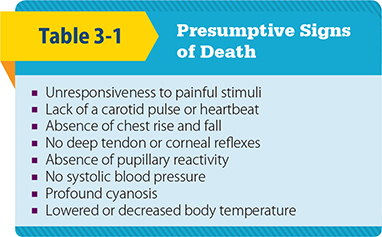 © Jones and Bartlett Publishers
[Speaker Notes: Lecture Outline

VI. Physical Signs of Death
A. Determination of the cause of death is the medical responsibility of a physician.
B. Presumptive signs of death:
	1. Unresponsiveness to painful stimuli
	2. Lack of a carotid pulse or heartbeat
	3. Absence of chest rise and fall
	4. No deep tendon or corneal reflexes
	5. Absence of pupillary reactivity
	6. No systolic blood pressure
	7. Profound cyanosis
	8. Lowered or decreased body temperature]
Definitive Signs of Death
Obvious mortal injury (decapitation)
Dependent lividity (blood settling)
Rigor mortis (stiffening)
Putrefaction (decomposition)
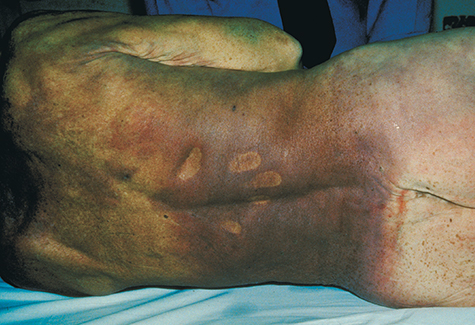 © American Academy of Orthopaedic Surgeons.
[Speaker Notes: Lecture Outline 

C. Definitive signs of death:
	1. An obvious mortal injury such as decapitation
	2. Dependent lividity
		a. Blood settling to the lowest point of the body, causing discoloration of the skin
	3. Rigor mortis
		a. Stiffening of body muscles caused by chemical changes within muscle tissue
		b. Occurs between 2 and 12 hours after death
	4. Putrefaction (or decomposition) of body tissues
		a. Depending on temperature conditions, occurs between 40 and 96 hours after death]
Medical Examiner Cases
Dead on arrival (DOA)/dead on scene (DOS)
Death without previous medical care
Suicide
Violent death
Poisoning, known or suspected
Death from accidents
Suspicion of a criminal act
Infant and child deaths
[Speaker Notes: Lecture Outline 

D. Medical examiner cases
	1. Involvement of the medical examiner depends on the nature and scene of the death.
	2. In most states, the medical examiner, or the coroner in some states, must be notified in the following cases:
		a. The patient is dead on arrival (DOA) (sometimes called dead on scene [DOS])
		b. Death without previous medical care, or when the physician is unable to state the cause of death
		c. Suicide
		d. Violent death
		e. Known or suspected poisoning
		f. Death from accidents
		g. Suspicion of a criminal act
		h. Infant and child deaths
	3. Make every attempt to limit your disturbance of a scene involving a death.
	4. If emergency medical care has been initiated, be sure to carefully document what was done or found on scene.]
Organ Donors
Evidenced by information on: 
Organ donor card and/or
Driver’s license  
Your priority is to save the patient’s life.
Organs need oxygen.
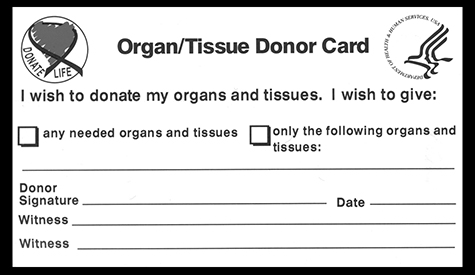 Courtesy of the US Department of Health and Human Services.
[Speaker Notes: Lecture Outline 

VII. Special Situations
A. Organ donors
	1. Organ donors have expressed a wish to donate their organs.
	2. Consent is evidenced by information on a donor card or driver’s license.
	3. Treat potential organ donors the same as any other patient.
		a. Your priority is to save the patient’s life.
		b. Remember that organs need oxygen.]
Medical Alert Identification
Bracelet, necklace, keychain, or card indicating DNR order, allergies, or serious medical condition 
Some patients wear a medical bracelet with a USB flash drive.
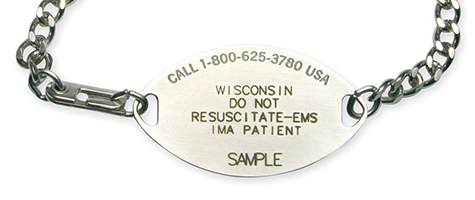 Courtesy of the MedicAlert Foundation®. © 2006, All Rights Reserved. MedicAlert® is a federally registered trademark and service mark.
[Speaker Notes: Lecture Outline 

B. Medical identification insignia
	1. Bracelet, necklace, keychain, or card indicating DNR order, allergies, or other serious medical condition that may be helpful in assessing and treating this patient
	2. Some patients wear medical bracelets containing a USB flash drive.
		a. Often stored as a PDF file that can be read on most computers]
Scope of Practice
Outlines the care you are able to provide
Usually defined by state law
Medical director further defines the scope of practice by developing:
Protocols
Standing orders
[Speaker Notes: Lecture Outline 

VIII. Scope of Practice
A. Outlines the care you are able to provide
B. Usually defined by state law
C. The medical director further defines the scope of practice by developing protocols or standing orders.
D. Authorization to provide care is given by medical director via:
	1. Telephone or radio (online)
	2. Standing orders or protocols (off-line)
E. Exceeding your scope of practice may be considered negligence.]
Standards of Care
The manner in which you must act or behave
What a reasonable EMT in a similar situation would do
Established by: 
Local custom
Law
Professional or institutional standards
Textbooks 
Standards imposed by states
[Speaker Notes: Lecture Outline 

IX. Standards of Care
A. The manner in which you must act or behave is called a standard of care.
B. It is defined as how a person with similar training would act under similar circumstances.
C. The standard of care is established in many ways:
	1. Standards imposed by local custom
		a. How a reasonably prudent person with similar training and experience would act under similar circumstances, with similar equipment, and in the same or similar place
	2. Standards imposed by law
		a. Standards of emergency medical care may be imposed by statutes, ordinances, administrative regulation, or case law.
		b. Become familiar with the particular legal standards in your state.
	3. Professional or institutional standards
		a. Recommendations published by organizations and societies that are involved in emergency medical care—for example, the American Heart Association’s standard for BLS and CPR
		b. Specific rules and procedures of your EMS agency
	4. Standards imposed by textbooks
		a. Most textbooks follow the standards established by the National Highway Traffic Safety Administration (NHTSA) and contribute to the EMT’s standard of care.
		b. Local protocols may differ. Always follow local protocols.
	5. Standards imposed by states
		a. Medical Practices Act
			i. In some states, the EMT is exempt from the licensure requirements of the Medical Practices Act
		b. Certification and licensure
			i. Credentialing is an established process to determine the qualifications necessary to be allowed to practice a particular profession, or to function as an organization
			ii. EMTs may be licensed or certified.]
Duty to Act
When an EMT has a responsibility to provide patient care:
Once your ambulance responds to a call
When treatment is begun
[Speaker Notes: Lecture Outline

X. Duty to Act
A. Duty to act is an individual’s responsibility to provide patient care.
B. Once your ambulance responds to a call or treatment is begun, you have a legal duty to act.
C. In most cases, if you are off duty and come upon a crash, you are not legally obligated to stop and assist patients. Know your local laws and policies pertaining to your duty to act.]
Negligence
Failure to provide standard of care
All four elements must be present for negligence to apply:
Duty
Breach of duty
Damages
Causation
[Speaker Notes: Lecture Outline 

XI. Negligence
A. Negligence is the failure to provide the same care that a person with similar training would provide in the same or similar situation.
B. All four of the following factors must be present for the legal doctrine of negligence to apply:
	1. Duty
		a. The EMT had an obligation to provide care.
	2. Breach of duty
		a. The EMT did not act within an expected and reasonable standard of care.
	3. Damages
		a. A patient is physically or psychologically harmed in some noticeable way.
	4. Causation
		a. A cause-and-effect relationship exists between a breach of duty and the damages suffered by the patient.]
Abandonment
Unilateral termination of care by EMT without: 
The patient’s consent
Making provisions for continuing care
Abandonment may take place: 
At the scene 
In the emergency department
Always obtain a signature on the patient care record.
[Speaker Notes: Lecture Outline 

XII. Abandonment
A. Abandonment is the unilateral termination of care by the EMT without the patient’s consent and without making any provisions for care to be continued by a medical professional who is competent to provide care for the patient.
B. Once care is started, you have assumed a duty to act that must continue until an equally competent EMS provider assumes responsibility.
C. Abandonment may take place at the scene or in the emergency department where you are dropping off your patient.
	1. Obtain a signature on the patient care record from the person accepting transfer of care at the hospital.]
Assault and Battery, and Kidnapping (1 of 2)
Assault: unlawfully placing person in fear of immediate bodily harm
Example: restraint
Battery: unlawfully touching a person
Example: providing care without consent
[Speaker Notes: Lecture Outline 

XIII. Assault and Battery, and Kidnapping
A. Assault: unlawfully placing a person in fear of immediate bodily harm
	1. Includes threatening to restrain a patient who does not want to be transported
B. Battery: unlawfully touching a person
	1. Includes providing emergency care without consent]
Assault and Battery, and Kidnapping (2 of 2)
Kidnapping: seizing, confining, abducting, or carrying away by force
Example: transport against will
False imprisonment: unauthorized confinement of a person
Example: patient rescinds consent but the EMTs do not let the patient leave the ambulance
[Speaker Notes: Lecture Outline 

C. Kidnapping: seizing, confining, abducting, or carrying away by force
	1. Could include a situation where a patient is transported against his or her will
	2. False imprisonment is the unauthorized confinement of a person.
D. Potential legal problems may arise in situations in which a patient has not given or rescinds consent for treatment and/or transport.]
Defamation
Communication of false information that damages the reputation of a person
Libel: written
False statement on a run report
Slander: spoken
Inappropriate comments made during conversation
The run report should be accurate, relevant, and factual.
[Speaker Notes: Lecture Outline 

XIV. Defamation
A. Defamation is the communication of false information that damages a person’s reputation.
	1. Libel: written, such as a false statement on a patient care report
	2. Slander: spoken, such as inappropriate comments made during “station house” conversation
B. All statements on your run report should be accurate, relevant, and factual.]
Good Samaritan Laws
Good Samaritan actions:
Acted in good faith
No expectation of compensation
Within scope of practice
Did not act in grossly negligent manner
Gross negligence is conduct that constitutes willful or reckless disregard for a duty or standard of care.
[Speaker Notes: Lecture Outline 

XV. Good Samaritan Laws and Immunity
A. Most states have Good Samaritan laws that are based on the common law principle that when you reasonably help another person, you should not be held liable for errors or omissions that are made in giving care.
B. To be protected by provisions of Good Samaritan law, several conditions must generally be met:
	1. You acted in good faith in rendering care.
	2. You rendered care without expectation of compensation.
	3. You did not exceed your scope of practice.
	4. You did not act in a grossly negligent manner.
C. Gross negligence is defined as conduct that constitutes a willful or reckless disregard for a duty or standard of care.]
Records and Reports
Maintain complete records for all incidents involving sick or injured patients
Courts consider:
An action that was not recorded was not performed.
Incomplete or untidy reports are evidence of poor emergency medical care.
[Speaker Notes: Lecture Outline 

XVI. Records and Reports
A. Your agency should maintain a complete and accurate record of all incidents involving sick or injured patients.
	1. Such records are an important safeguard against legal complications.
B. The courts’ perception of records and reports:
	1. If an action or procedure was not recorded on the written report, it was not performed.
	2. Incomplete or untidy reports are evidence of incomplete or inexpert emergency medical care.]
Special Mandatory Reporting Requirements (1 of 2)
Child or older person abuse
Injury during a felony
Drug-related injuries
Childbirth
Attempted suicides
Dog bites
Certain communicable diseases
[Speaker Notes: Lecture Outline 

XVII. Special Mandatory Reporting Requirements
A. Most states have a reporting obligation for health care providers and emergency responders, including EMTs.
B. Special mandatory reporting requirements may vary from state to state:
	1. Child abuse, abuse of an older person, abuse of other “at-risk” adults
	2. Injury during commission of a felony
	3. Drug-related injuries
	4. Childbirth
	5. Attempted suicides
	6. Dog bites
	7. Certain communicable diseases]
Special Mandatory Reporting Requirements (2 of 2)
Assaults
Domestic violence
Sexual assault or rape
Exposures to infectious disease
Restrained patient
Crime scene
Deceased
[Speaker Notes: Lecture Outline 

8. Assaults
9. Domestic violence
10. Sexual assault or rape
11. Exposures to infectious disease
12. Transport of patients in restraints
13. Scene of a crime
14. The deceased]
Ethical Responsibilities (1 of 2)
Ethics: philosophy of right and wrong, moral duties, ideal professional behavior
Morality: code of conduct affecting character, conduct, and conscience.
Bioethics: addresses issues that arise in practice of health care
[Speaker Notes: Lecture Outline 

XVIII. Ethical Responsibilities
A. In addition to legal duties, EMTs have certain ethical responsibilities to themselves, their coworkers, the public, and the patient.
B. Ethics is the philosophy of right and wrong, moral duties, and of ideal professional behavior.
C. Morality is the code of conduct affecting character, conduct, and conscience.
D. Bioethics specifically addresses ethical issues that arise in the practice of health care.]
Ethical Responsibilities (2 of 2)
Require you to evaluate and apply ethical standards
Your own
Those of the profession
Allow rules, laws, and policies to guide your decision making.
[Speaker Notes: Lecture Outline 

E. You will encounter ethical dilemmas that will require you to evaluate and apply ethical standards
	1. Your own
	2. Those of the profession
F. Allow rules, laws, and policies to guide your decision making.]
The EMT in Court (1 of 4)
You may end up in court as a witness or a defendant
Whenever called to testify, notify:
Your service director
Legal counsel
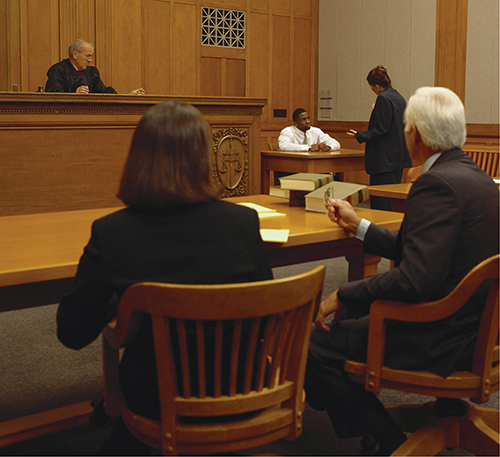 © Brand X Pictures/Creatas.
[Speaker Notes: Lecture Outline 

XIX. The EMT in Court
A. You can end up in court as a witness or a defendant.
B. The case may be either civil or criminal.
C. When subpoenaed to testify in any court proceeding, you should immediately notify your service director and legal counsel.]
The EMT in Court (2 of 4)
As a witness:
Remain neutral.
Review the run report before court.
As a defendant, an attorney is required.
Potential defenses:
Statute of limitations 
Governmental immunity
Contributory negligence
[Speaker Notes: Lecture Outline  

D. As a witness:
	1. Remain neutral during your testimony.
	2. Review the run report before your court appearance.
E. As a defendant, an attorney is required.
	1. The attorney is generally supplied by your service in a civil suit.
F. Potential defenses
	1. Statute of limitations: the time within which a case must be commenced.
	2. Governmental immunity: generally applied to municipalities or other governmental entities. If your service is covered by immunity, it may mean that you cannot be sued at all or that the amount of monetary judgment that can be recovered is limited.
	3. Contributory negligence: a legal defense that may be raised when the defendant believes that the conduct of the plaintiff somehow contributed to injuries or damages sustained by the plaintiff.]
The EMT in Court (3 of 4)
Discovery allows both sides to obtain more information through:
Interrogatories 
Written requests or questions
Depositions
Oral requests or questions
[Speaker Notes: Lecture Outline 

G. Discovery
	1. An opportunity for both sides to obtain more information to reach a better understanding of the case
	2. Discovery includes:
		a. Interrogatories (written requests or questions)
		b. Depositions (oral requests or questions)]
The EMT in Court (4 of 4)
If not settled, the case goes to trial.
Damages that may be awarded:
Compensatory damages
Punitive damages
Any EMT charged with a criminal offense should secure the services of a highly experienced criminal attorney immediately.
[Speaker Notes: Lecture Outline 

H. Trial
	1. Most cases are settled following the discovery phase and do not go to trial.
	2. For those that go to trial, several types of damages may be awarded:
		a. Compensatory damages are intended to compensate the plaintiff for injuries he or she sustained.
		b. Punitive damages are intended to deter the defendant from repeating the behavior and are reserved for cases where the defendant has acted intentionally or with a reckless disregard for the safety of the public. These damages are not commonly awarded in negligence cases.
	3. In most cases, if a judgment is rendered against you, your service or its insurance carrier will pay the judgment.
	4. Any EMT charged with a criminal offense should secure the services of a highly experienced criminal attorney immediately.]
Review
You arrive at a scene where an older woman is complaining of chest pain. In assessing her, she holds her arm out for you to take her blood pressure. This is an example of:
implied consent.
informed consent.
expressed consent.
emergency consent.
Review
Answer: C
Rationale: Expressed consent (also called actual consent) is when the patient authorizes you to provide treatment and transport, either verbally or nonverbally. For example, a patient who holds out his or her arm to allow you take a blood pressure is nonverbally giving you expressed consent.
Review (1 of 2)
You arrive at a scene where an older woman is complaining of chest pain. In assessing her, she holds her arm out for you to take her blood pressure. This is an example of:
implied consent.Rationale: Implied consent is limited to life-threatening emergencies and is appropriate when a person is unconscious and/or delusional. 
informed consent.Rationale: Informed consent is obtained when the patient has been told of the specific risks, benefits, and alternative treatments.
Review (2 of 2)
You arrive at a scene where an older woman is complaining of chest pain. In assessing her, she holds her arm out for you to take her blood pressure. This is an example of:
expressed consent.Rationale: Correct answer. It is also known as actual consent.
emergency consent.Rationale: This does not exist as a form of consent.
Review
Which of the following is an example of abandonment?
An EMT leaves the scene after a competent adult has refused care.
An EMT transfers care of a patient to an emergency department nurse.
An AEMT transfers care of a patient to a paramedic.
An AEMT transfers patient care to an EMT.
Review
Answer: D
Rationale: Abandonment occurs when patient care is terminated without the patient’s consent or when care is transferred to a provider of lesser training and level of certification.
Review (1 of 2)
Which of the following is an example of abandonment?
An EMT leaves the scene after a competent adult has refused care.Rationale: Mentally competent adults have the right to refuse treatment or withdraw from treatment at any time.
An EMT transfers care of a patient to an emergency department nurse.Rationale: An EMT can transfer care to someone of equal or higher medical authority.
Review (2 of 2)
Which of the following is an example of abandonment?
An AEMT transfers care of a patient to a paramedic.Rationale: An AEMT can transfer care to someone of equal or higher medical authority.
An AEMT transfers patient care to an EMT.Rationale: Correct answer
Review
The unauthorized confinement of a person is called:
assault. 
battery.
false imprisonment.
slander.
Review
Answer: C
Rationale: False imprisonment is defined as the confinement of a person without legal authority or the person’s consent.
Review (1 of 2)
The unauthorized confinement of a person is called:
assault. 
	Rationale: Assault is unlawfully placing a person in fear of bodily harm.
B.	battery.
	Rationale: Battery is touching a person or providing care without consent.
Review (2 of 2)
The unauthorized confinement of a person is called:
false imprisonment.
	Rationale: Correct answer.
slander.
	Rationale: Slander is false and damaging information about a person that is communicated by the spoken word.
Review
Failure of the EMT to provide the same care as another EMT with the same training is called:
libel.
slander.
negligence.
abandonment.
Review
Answer: C
Rationale: An EMT could be held liable for negligence if he or she fails to provide the same care as another EMT with the same training would provide in the same situation. For example, if an EMT fails to give oxygen to a patient with shortness of breath (an intervention that is clearly indicated), he or she may be held liable for negligence.
Review
Failure of the EMT to provide the same care as another EMT with the same training is called:
libel.Rationale: Libel is making a false statement in a written form that injures a good person’s name.
slander.Rationale: Slander is verbally making a false statement that injures a good person’s name.
negligence.Rationale: Correct answer
abandonment.Rationale: Abandonment is the abrupt termination of contact with a patient.
Review
An 8-year-old boy was struck by a car, is unconscious, and is bleeding from the mouth. A police officer tells you that he is unable to contact the child’s parents. You should:
continue to treat the child and transport as soon as possible.
cease all treatment until the child’s parents can be contacted.
continue with treatment only if authorized by medical control.
provide only airway management until the parents are contacted.
Review
Answer: A
Rationale: The child in this scenario is critically injured and requires immediate treatment and transport; waiting until his parents are contacted wastes time and increases his chance of a negative outcome. If you are unable to contact a minor’s parents or legal guardian, you should proceed with care based on the law of implied consent.
Review (1 of 2)
An 8-year-old boy was struck by a car, is unconscious, and is bleeding from the mouth. A police officer tells you that he is unable to contact the child’s parents. You should:
continue to treat the child and transport as soon as possible.Rationale: Correct answer
cease all treatment until the child’s parents can be contacted.Rationale: If a true emergency exists, then consent is implied.
Review (2 of 2)
An 8-year-old boy was struck by a car, is unconscious, and is bleeding from the mouth. A police officer tells you that he is unable to contact the child’s parents. You should:
continue with treatment only if authorized by medical control.Rationale: If a true emergency exists, then consent is implied.
provide only airway management until the parents are contacted.Rationale: If a true emergency exists, then consent is implied.
Review
An advance directive is:
a set of specific guidelines that clearly defines the different types of consent.
a formal list that defines by state law whether a patient has decision-making capacity.
a written document that specifies the care you should provide if the patient is unable to make decisions.
a verbal order given to you by a dying patient's family regarding whether treatment should be provided.
Review
Answer: C
Rationale: An advance directive is a written document signed by the patient and a witness that specifies the medical care that should be provided if the patient loses decision-making capacity (ie, he or she is no longer deemed competent).
Review (1 of 2)
An advance directive is:
a set of specific guidelines that clearly defines the different types of consent.Rationale: An advance directive specifies the specific care a patient will receive and does not address any type of consent.
a formal list that defines by state law whether a patient has decision-making capacity.Rationale: An advance directive has already determined that a patient was competent to make decisions when the document was created and signed.
Review (2 of 2)
An advance directive is:
a written document that specifies the care you should provide if the patient is unable to make decisions.Rationale: Correct answer
a verbal order given to you by a dying patient's family regarding whether treatment should be provided.Rationale: An advance directive is a written order that defines the patient’s medical decisions.
Review
Which of the following patients is competent and can legally refuse EMS care?
A confused young female who states that she is the president
A man who is staggering and states that he drank only three beers
A conscious and alert woman who is in severe pain from a broken leg
A diabetic patient who has slurred speech and is not aware of the date
Review
Answer: C
Rationale: A patient who is of legal age, is conscious, and is alert to person, place, time, and event likely has decision-making capacity and can legally refuse EMS care. Patients who are confused, possibly intoxicated, or delusional are not capable of making a rational decision; therefore, you should provide care based on the law of implied consent.
Review (1 of 2)
Which of the following patients is competent and can legally refuse EMS care?
A confused young female who states that she is the presidentRationale: You must assess whether this patient’s mental condition is impaired.
A man who is staggering and states that he drank only three beersRationale: You must assess whether this patient’s mental condition is impaired.
Review (2 of 2)
Which of the following patients is competent and can legally refuse EMS care?
A conscious and alert woman who is in severe pain from a broken legRationale: Correct answer
A diabetic patient who has slurred speech and is not aware of the dateRationale: You must assess whether this patient’s mental condition is impaired.
Review
You are treating a patient with an apparent emotional crisis. After the patient refuses treatment, you tell him that you will call the police and have him restrained if he does not give you consent. Your actions in this case are an example of:
assault.
battery.
negligence.
abandonment.
Review
Answer: A
Rationale: Unlawfully placing a person in fear of immediate bodily harm (ie, having him restrained) without his consent constitutes assault.
Review (1 of 2)
You are treating a patient with an apparent emotional crisis. After the patient refuses treatment, you tell him that you will call the police and have him restrained if he does not give you consent. Your actions in this case are an example of:
assault.Rationale: Correct answer
battery.Rationale: Battery is unlawfully touching a person. This includes care without consent.
Review (2 of 2)
You are treating a patient with an apparent emotional crisis. After the patient refuses treatment, you tell him that you will call the police and have him restrained if he does not give you consent. Your actions in this case are an example of:
negligence.Rationale: Negligence is failure to provide the same care that a person with similar training would provide.
abandonment.Rationale: Abandonment is the unilateral termination of care without the patient’s consent.
Review
The EMT has a legal duty to act if he or she is:
off duty and witnesses a major car accident.
a volunteer, is on duty, and is dispatched on a call.
paid for his or her services, but is not on duty.
out of his or her jurisdiction and sees a man choking.
Review
Answer: B
Rationale: The EMT—paid or volunteer—has a legal duty to act if he or she is on duty and is dispatched on a call, regardless of the nature of the call. If the EMT is off duty and/or out of his or her jurisdiction, he or she has a moral obligation to act, but not necessarily a legal one.
Review
The EMT has a legal duty to act if he or she is:
off duty and witnesses a major car accident.Rationale: There is a moral obligation to act, but not a legal one.
a volunteer, is on duty, and is dispatched on a call.Rationale: Correct answer
paid for his or her services, but is not on duty.Rationale: Whether paid or volunteer, the EMT must be on duty.
out of his or her jurisdiction and sees a man choking.Rationale: There is a moral obligation to act, but not a legal one.
Review
Which of the following statements about records and reports is FALSE?
Legally, if it was not documented, it was not performed.
A complete, accurate report is an important safeguard against legal problems.
An incomplete or untidy patient care report is evidence of incomplete or inexpert emergency medical care.
Your patient care report does not become a part of the patient’s hospital record because your treatment was provided outside the hospital.
Review
Answer: D
Rationale:  The statement “Your patient care report does not become a part of the patient’s hospital record because your treatment was provided outside the hospital” is incorrect. Your patient care report does, in fact, become a permanent part of the patient’s hospital record.
Review (1 of 2)
Which of the following statements about records and reports is FALSE?
Legally, if it was not documented, it was not performed.Rationale: True. If it was not written down, then it was not performed.
A complete, accurate report is an important safeguard against legal problems.Rationale: True. The most important safeguard against legal problems is a complete, accurate report.
Review (2 of 2)
Which of the following statements about records and reports is FALSE?
An incomplete or untidy patient care report is evidence of incomplete or inexpert emergency medical care.Rationale: True. An incomplete or untidy report equals incomplete or inexpert emergency care.
Your patient care report does not become a part of the patient’s hospital record because your treatment was provided outside the hospital.Rationale: Correct answer